Муниципальное учреждение дополнительного образования «Центр дополнительного образования «Созвездие» Тутаевского муниципального района
План деятельности МРЦ эколого-биологического направления на 2024 год
Руководитель: Захарова Т.А.
Задача 1. Создать условия для повышения доступности информационно-образовательных ресурсов всем образовательным учреждениям района
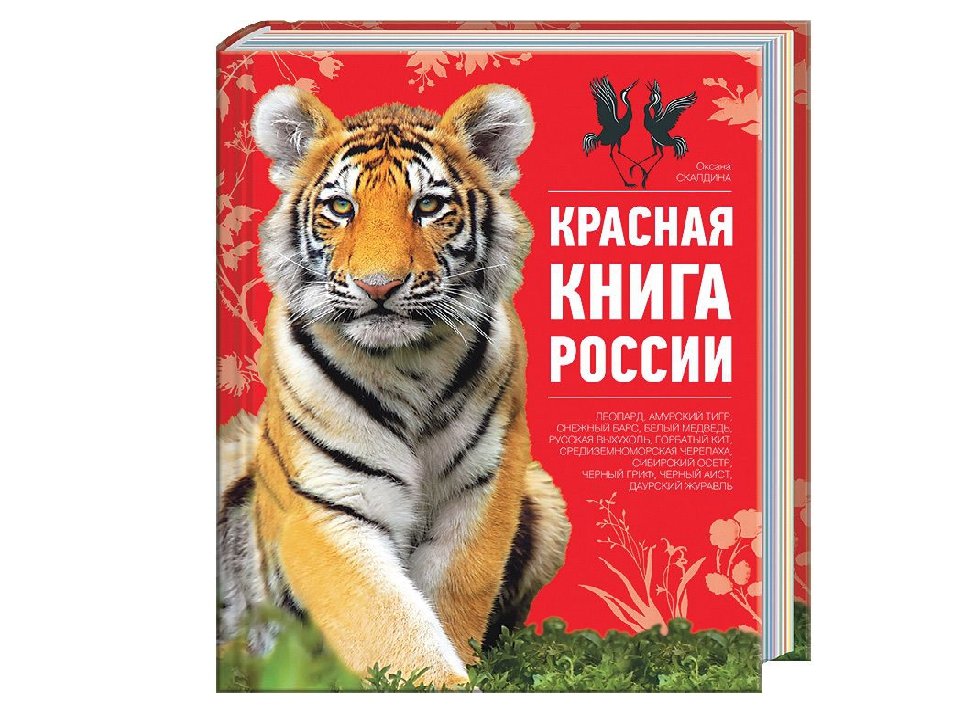 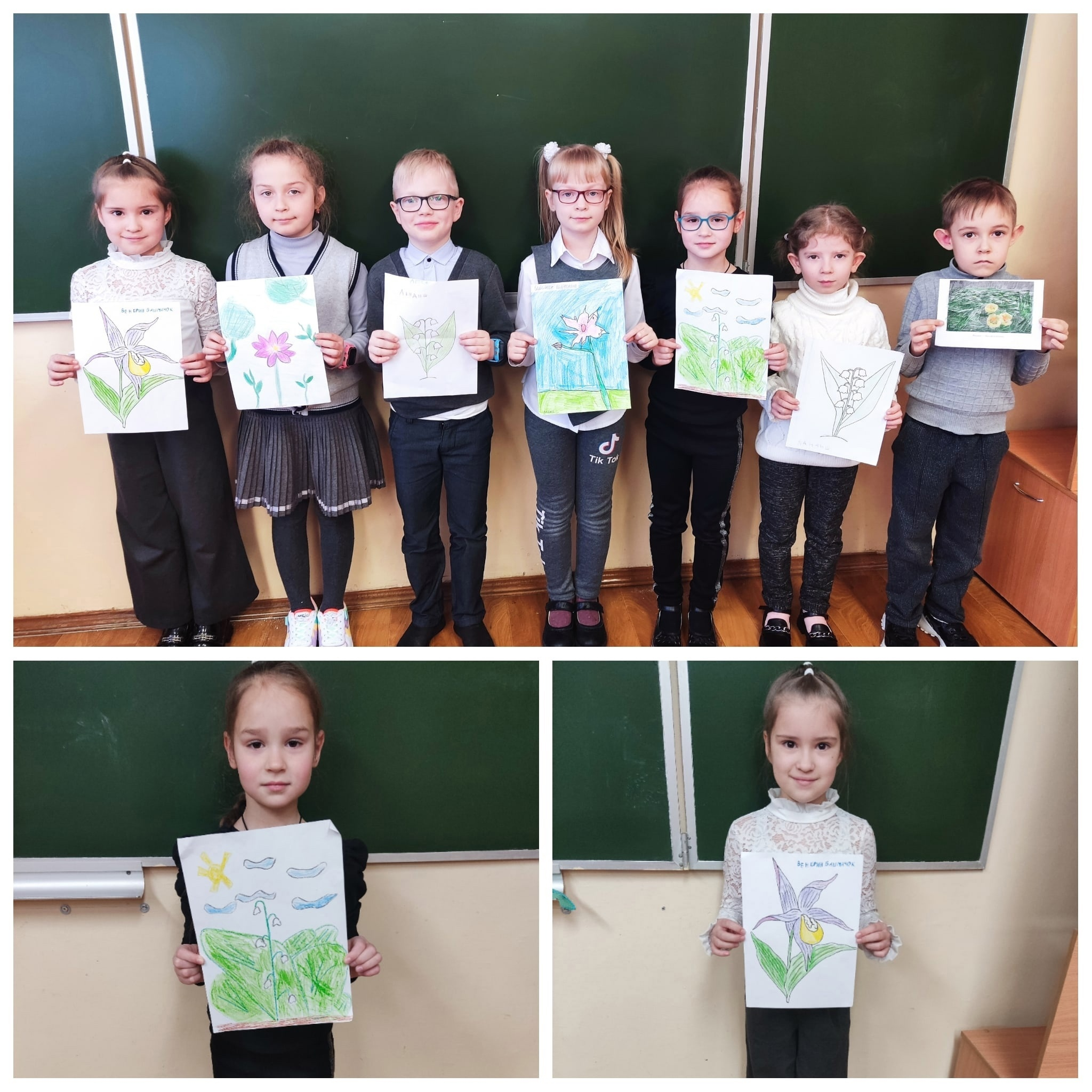 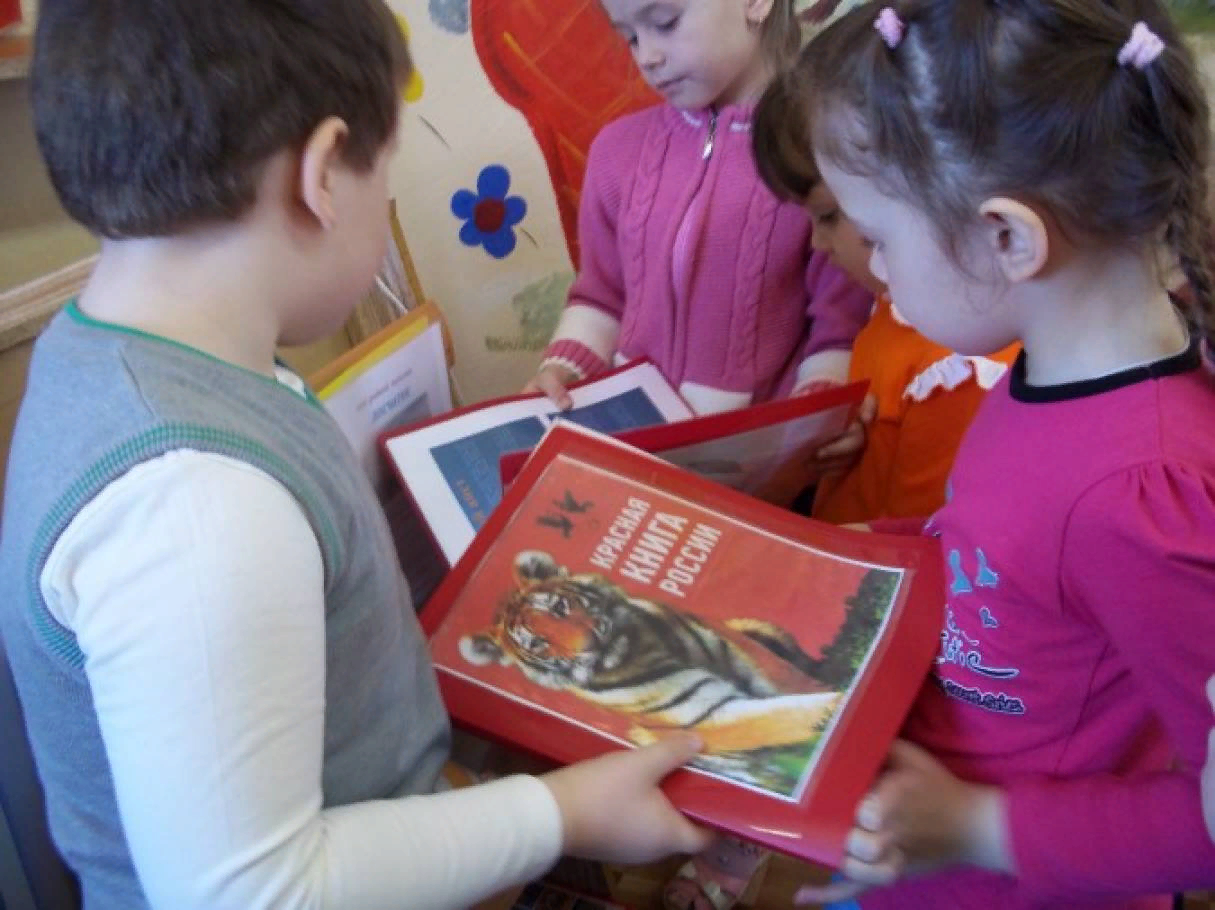 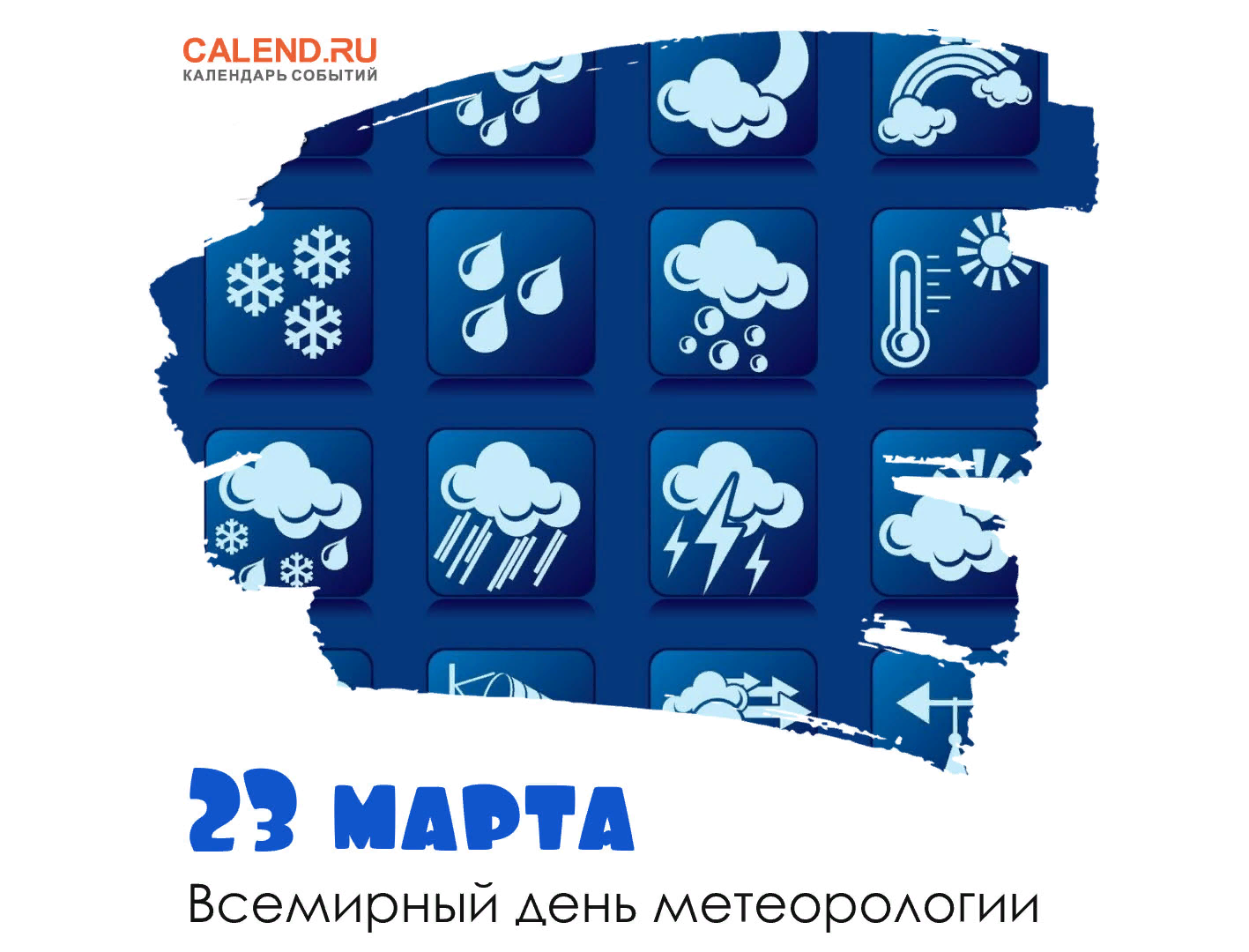 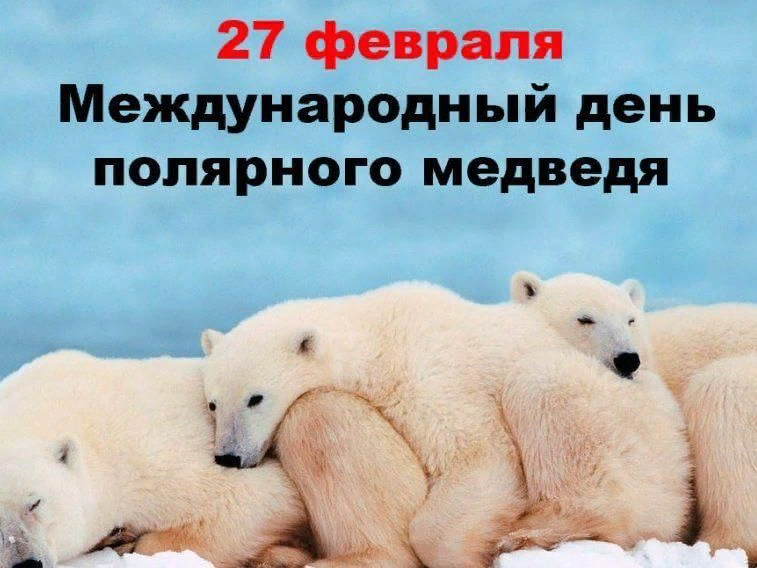 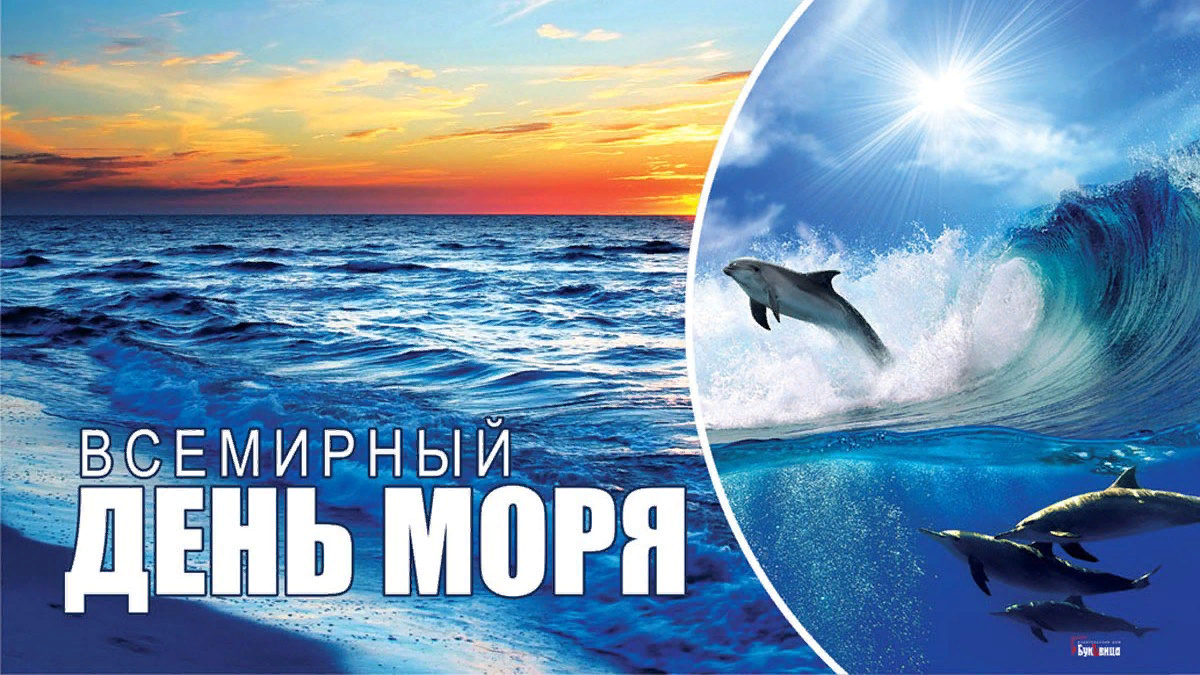 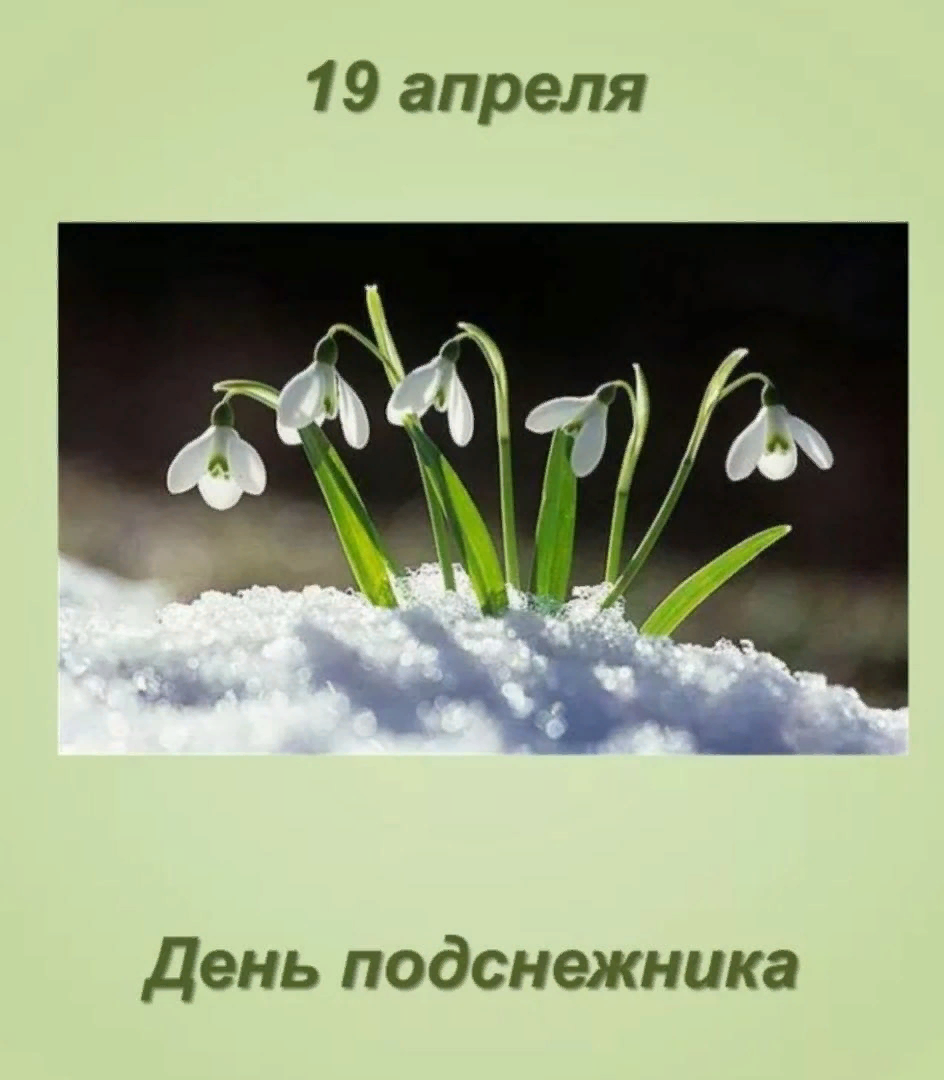 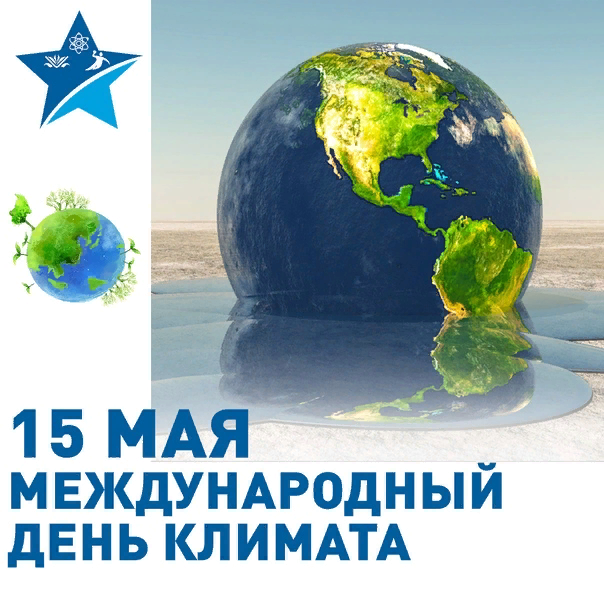 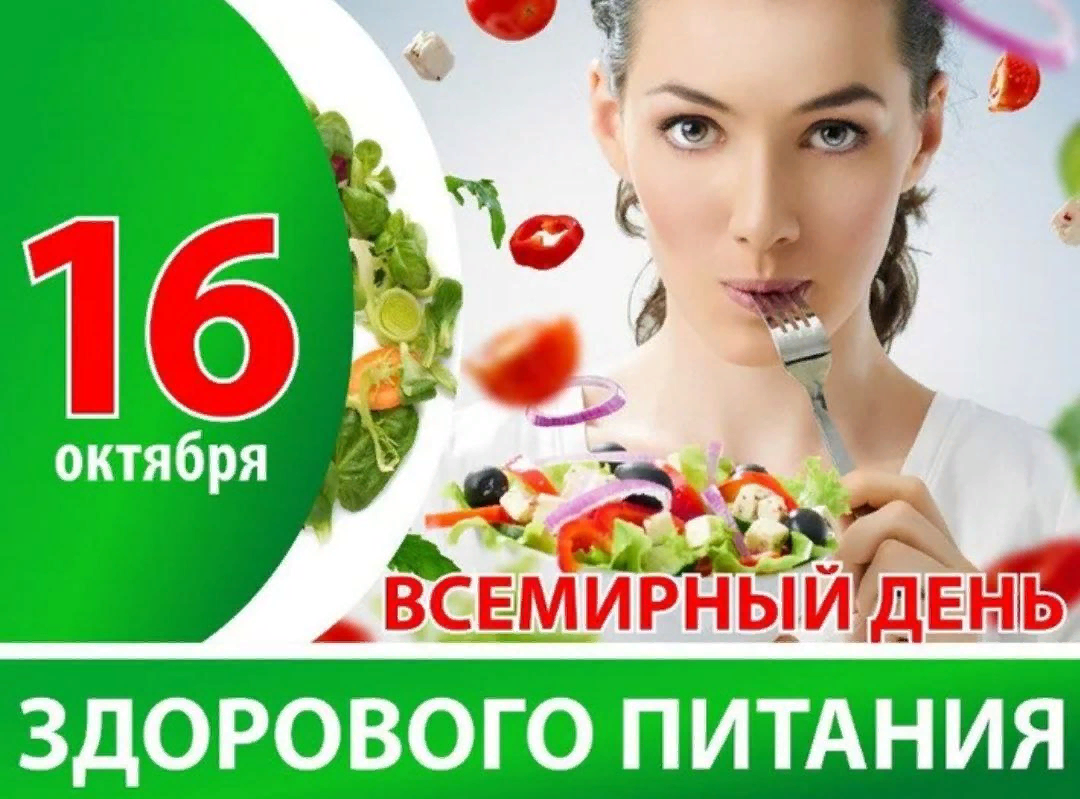 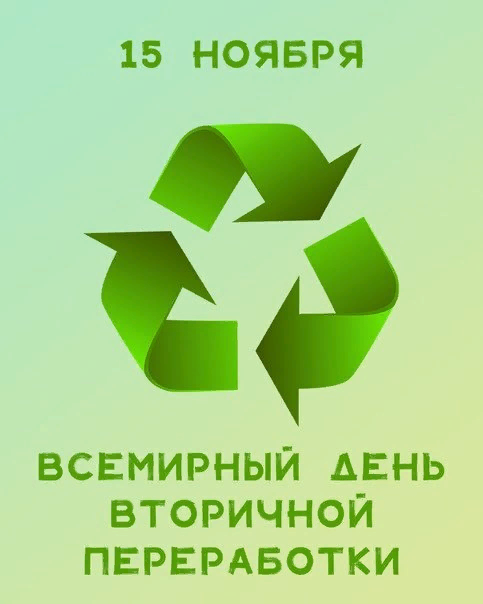